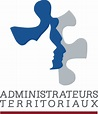 La démarche de retex de l’AATF
Une « bonne pratique évaluative » mise en œuvre dès le mois de mars 2020

Une démarche expérimentale, mais représentative, qui associe les praticiens et les chercheurs

Des constats partagés sur l’ensemble du territoire et toutes les strates territoriales

Une démarche en deux temps pour tenir compte du temps de crise qui dure
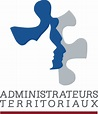 L’agilité : mot-valise au défi de la crise sanitaire
La crise : une obligation d’agilité au service des territoires et des habitants

Une mise en œuvre cohérente dans le désordre apparent

Un enrichissement relationnel sur fond de résistances institutionnelles
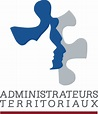 Et en pratique, quelles résiliences ?
Une gouvernance territoriale bousculée mais enrichie 
Des services publics locaux mobilisés avec agilité 
Des ressources au service de la gestion de crise
Face à la crise chronicisée, des collectivités en résilience de routine
Et des propositions pour « Le monde d’après »
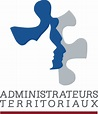 Et après le printemps 2020 ?
Face à la crise chronicisée, des collectivités en résilience de routine


Et des propositions formulées par l’AATF pour « Le monde d’après »